Mindful Youth: Empowering Adolescents to Own their Mental Health through an Interactive Online Platform
Rachel Gebhardt, Jesse Jewel, Diana Urry, Jewel Wicks, Kate Hess, and Serena Gardner
[Speaker Notes: Kate]
What We Will Cover Today
Why did we choose this project?

Our Creative Process

The future of Mindful Youth
‹#›
[Speaker Notes: Kate]
1
WHY?
How did we choose this project and why is it important?
‹#›
[Speaker Notes: Serena]
Fall 2021
Recap:
-depression and anxiety very prominent in adolescence 
-multiple barriers for individuals to seek help
What we want to do about it
Create a website to power adolescence to take ownership of their mental health
-various video scenarios for common issues adolescence face 
-coping mechanisms for those troubles
-additional resources
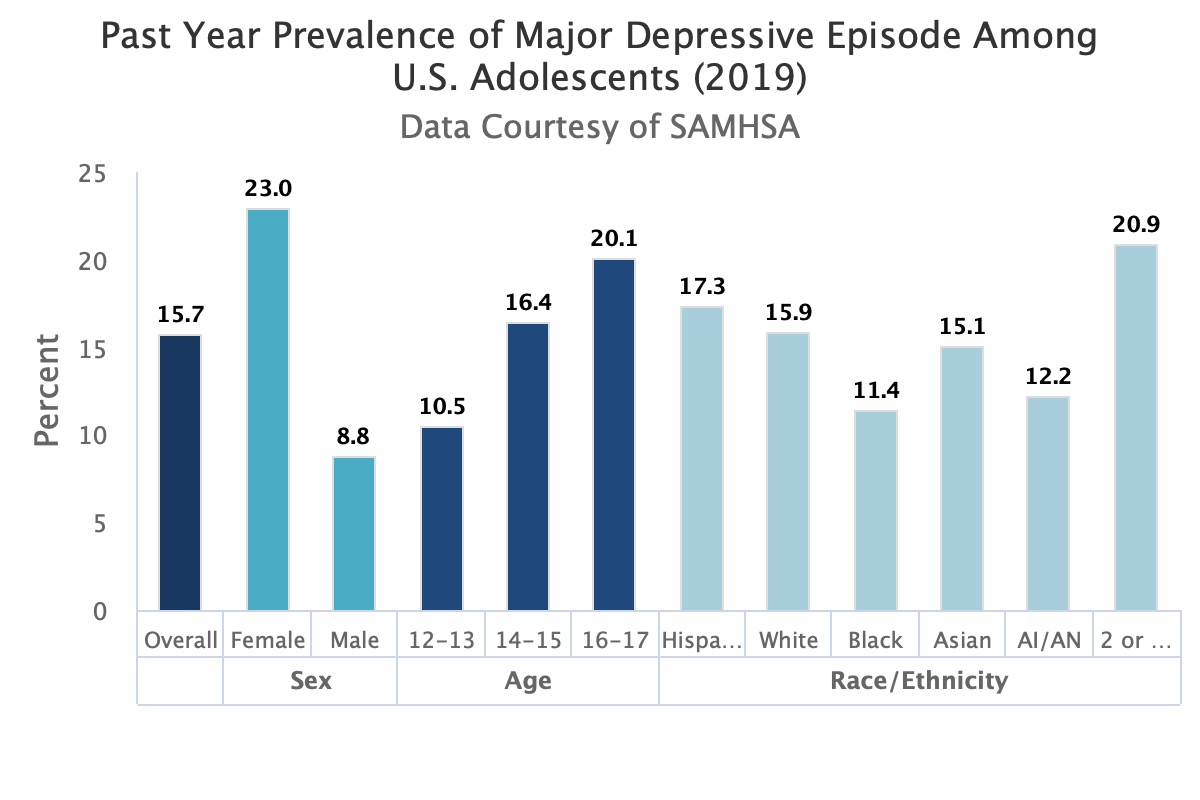 ‹#›
[Speaker Notes: Serena]
2,000,000
adolescents experiencing anxiety
1,400,000
experiencing depression
Suicide is the 3rd leading cause of death
adolescents ages 15-25
‹#›
[Speaker Notes: Serena]
Importance
-self help tools for those who may not be able to seek professional help 

-give adolescents the confidence to take control over their emotions and their mental state
‹#›
[Speaker Notes: Serena]
Our Plan
We decided to create a website designed to engage adolescents in ways that help them recognize and own their mental health challenges and explore tangible self-help resources
‹#›
[Speaker Notes: Diana]
2
What did we do about it?
The design process and our website
‹#›
[Speaker Notes: Diana]
Design Choices: Superhero Theme
-everyone needs someone to look up too 
want adolescence to be their own superhero 
-calming yet inviting color pallet 
-not overload readers with too much reading material 
Incorporate lots of videos/pictures/animation
‹#›
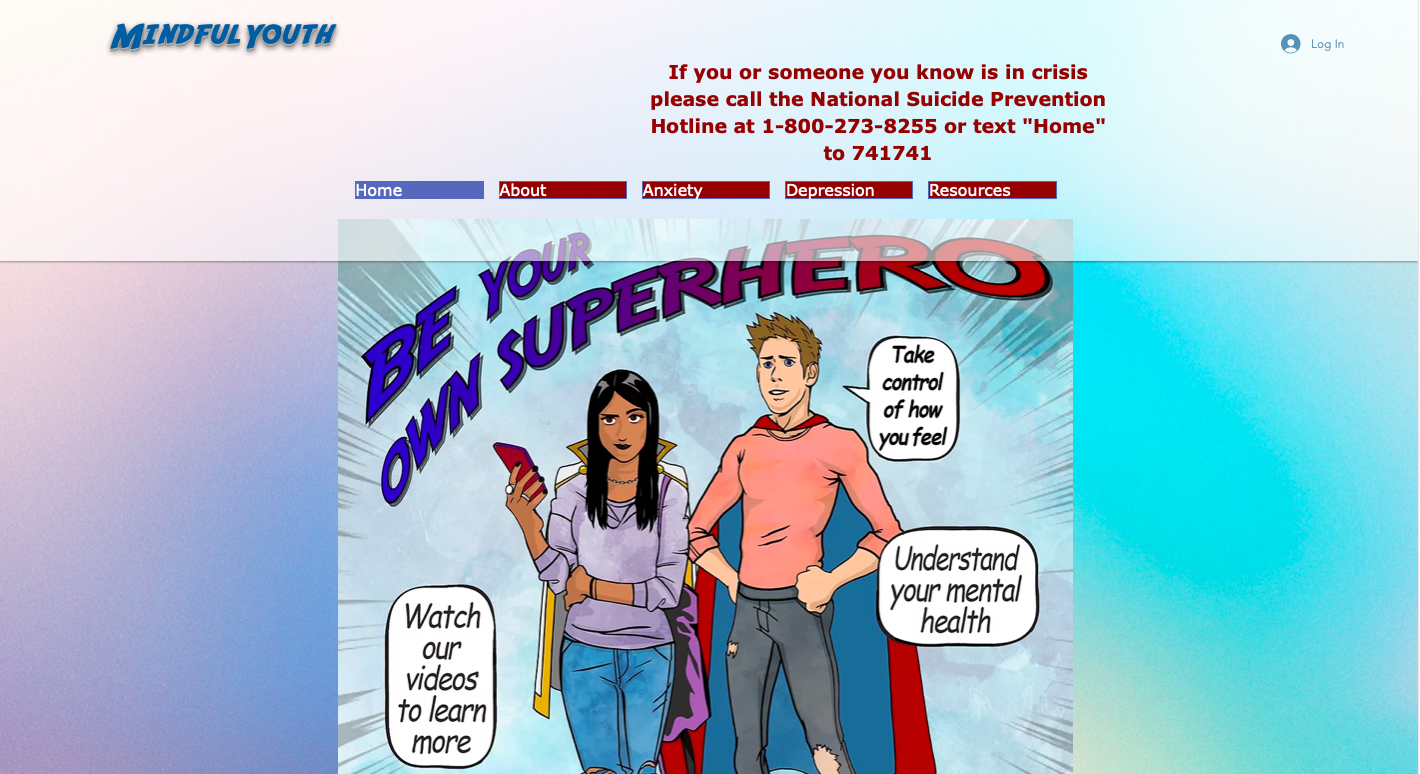 ‹#›
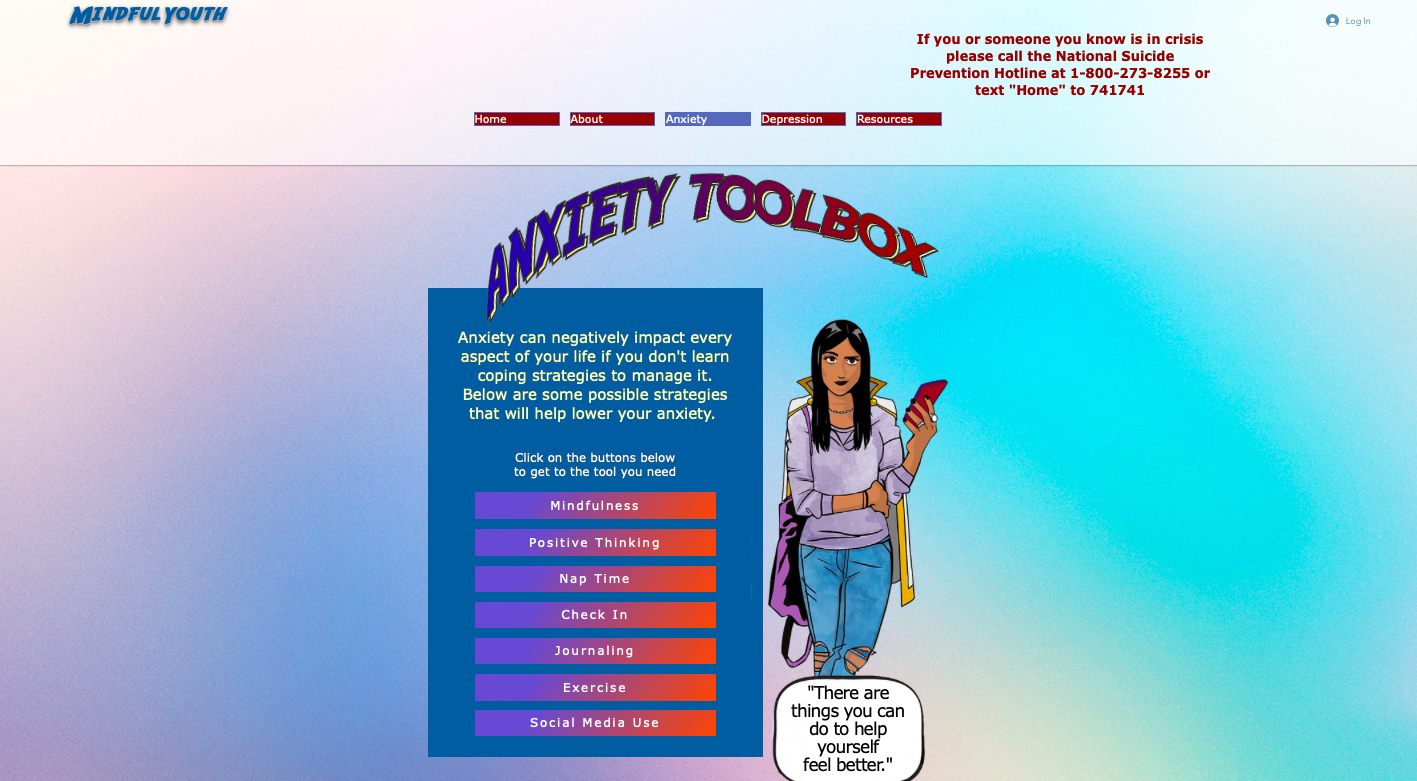 ‹#›
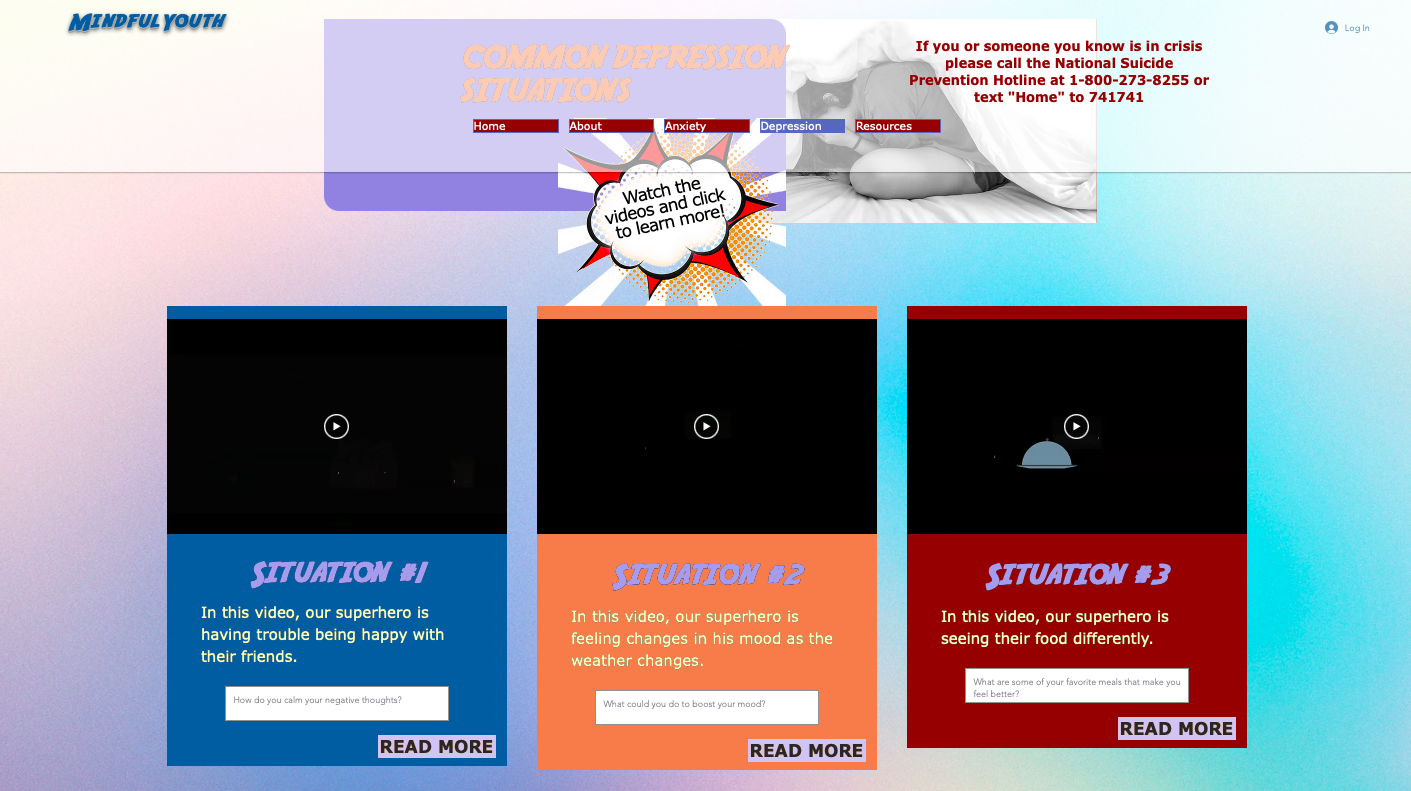 ‹#›
Research Team and 
Creative Team
What each group accomplished
Research Team: IRB approval and setting up focus group at Willard High School 

Creative Team: creating website layout, designing and accessibility components

Shared Responsibilities: content to publish on website and scenarios for videos
‹#›
[Speaker Notes: Jesse]
Feedback From Willard
Comic sans meme
1. Technical Issues
- buttons on screen unreadable 

2. Design Suggestions 
-no comic sans font
-homepage image too large 

3. Content Recommendations
-using “mindfulness” instead of meditation 
-include more on substance abuse and social media usage 
-links to more books or articles for additional resources
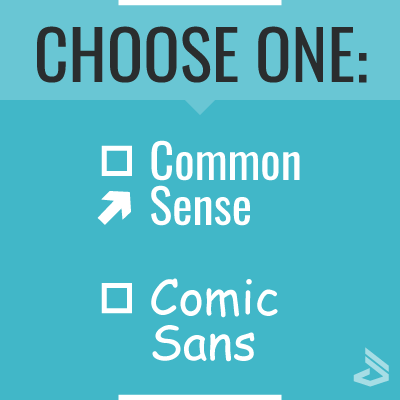 ‹#›
[Speaker Notes: Jesse]
Social Media Video Example
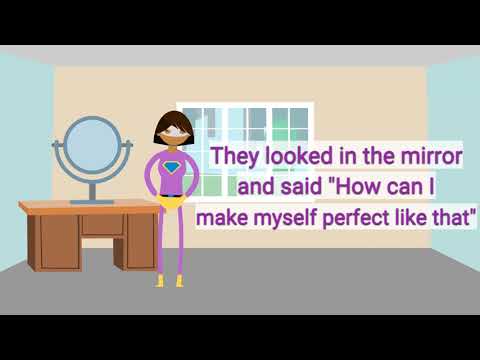 ‹#›
[Speaker Notes: Jesse]
Addressing Global Context through the lense of Accessibility
General Content:
-symptoms for depression & anxiety
-toolboxes 
-situational videos 
-resource page
Accessibility:
-alternative text with 21pt font size
-color analyzer 
-website can be translated into spanish
‹#›
3
What is next?
The future of Mindful Youth
‹#›
[Speaker Notes: Rachel]
What We Would Continue to Work On…
Journal Prompts
Profile / Account Options
Accessibility Functions such as:
ADHD specific pages
Translated into multiple languages 
Testimonials
‹#›
Where we Hope to Go Next
Future Partnerships
Willard Alternative High School & other local schools 
Western Montana Mental Health Center 

Changing the domain name: MindfulYouth.com
‹#›
[Speaker Notes: Rachel]
In Conclusion…
Research

Feedback from Focus Groups during the Creative Process

The Future of Mindful Youth
‹#›
[Speaker Notes: Rachel / Kate?]
Thank You!
Are there any questions?
‹#›
[Speaker Notes: Rachel / Kate?]
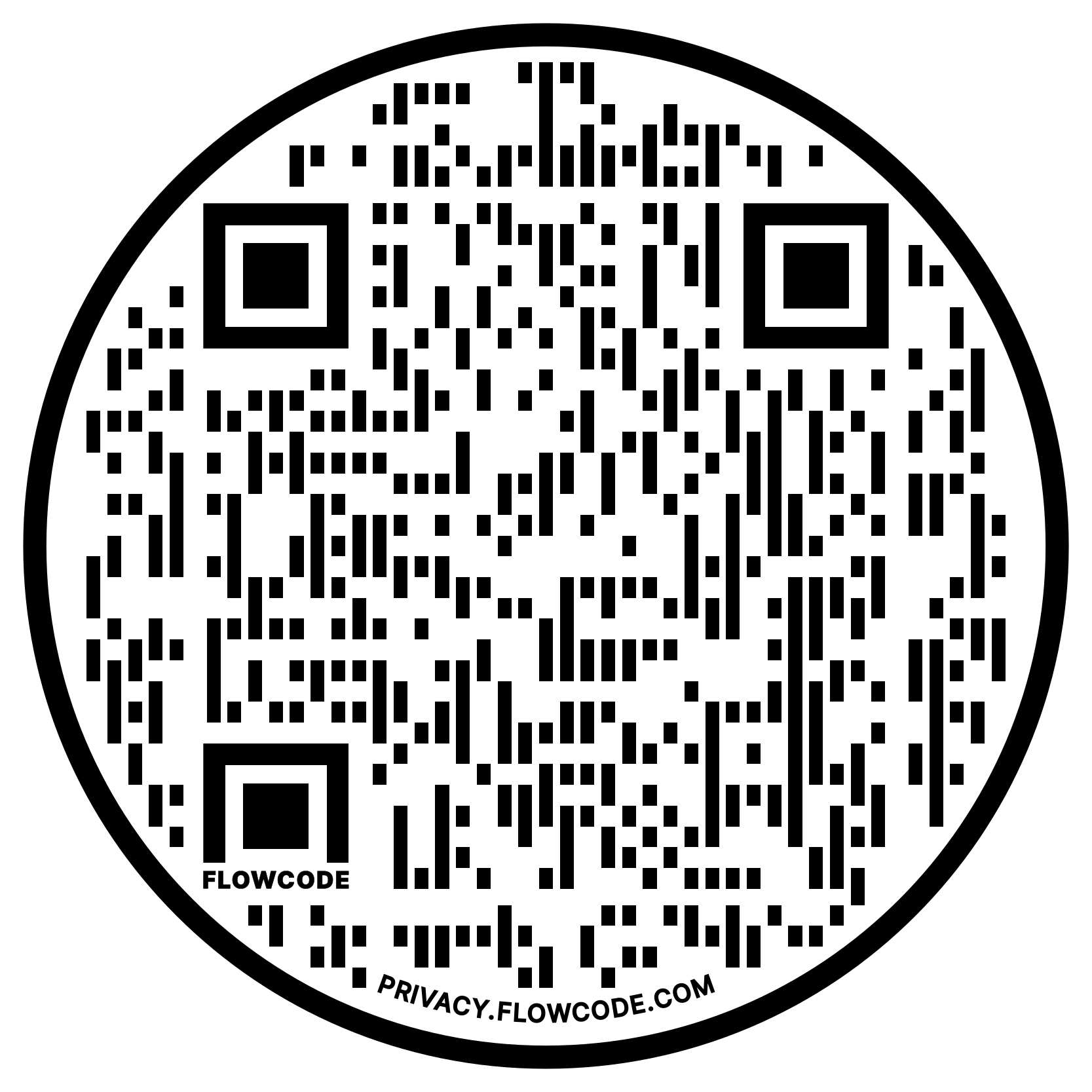 EXPERIENCE MINDFUL YOUTH FOR YOURSELF!
‹#›
[Speaker Notes: Rachel / Kate?]